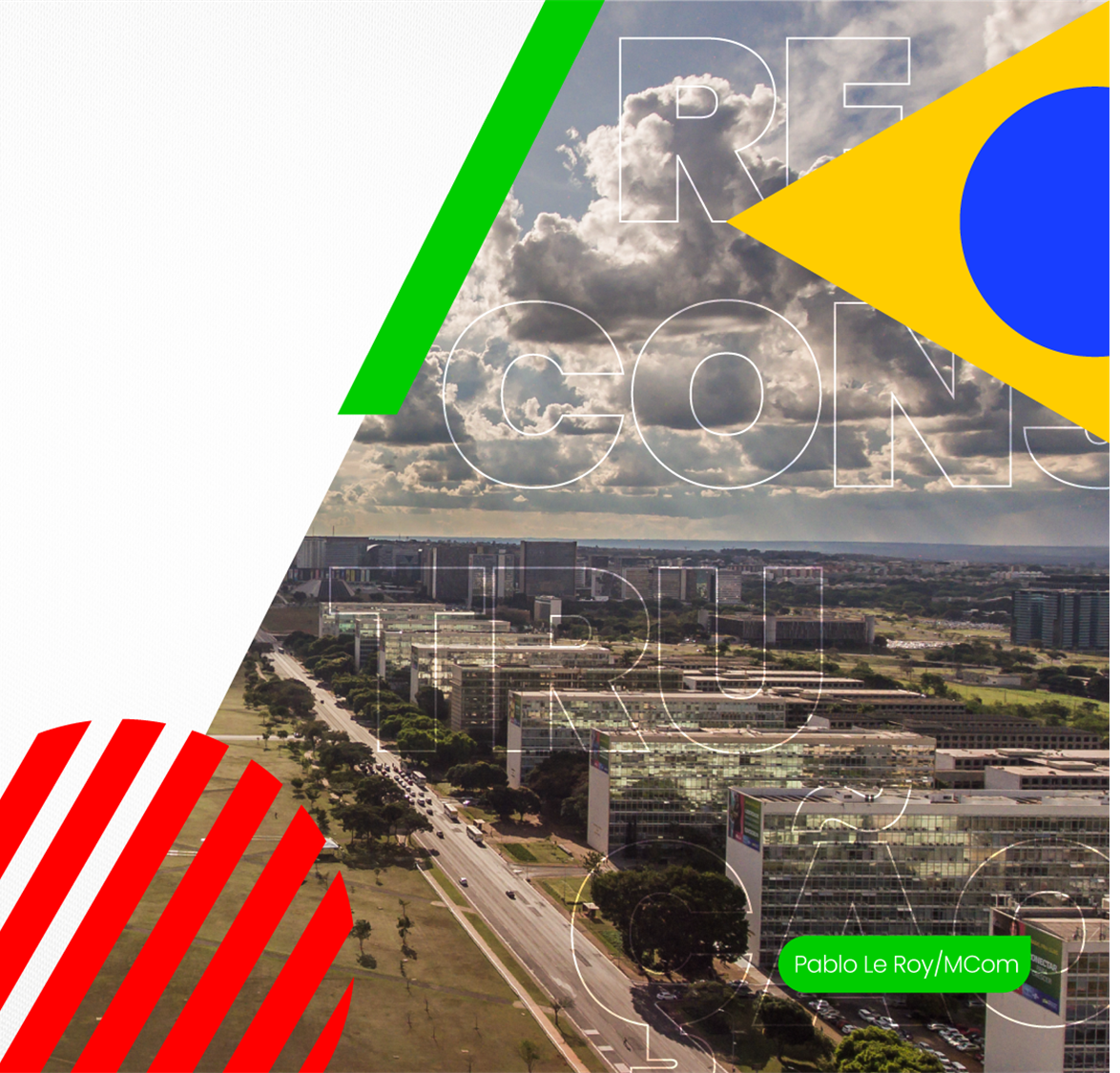 Ideias para um Sistema de Carreiras racional e efetivo no setor público federal brasileiro
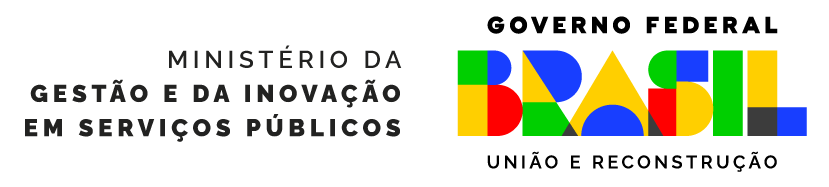 1
O BRASIL NO MUNDO:
megatendências mundiais disruptivas dos Estados nacionais na contemporaneidade
Globalização  Produtiva e Comercial
Colapso Produtivo e Humano
Heterogeneidades estruturais e hiper concentração econômica
Explosão das desigualdades de todos os tipos em todos os lugares
Globalização Financeira
Transformações Tecnológicas e Fragmentação Social e Cultural
Perda de autonomia dos Estados nacionais e instabilidade do potencial produtivo
Formas tradicionais de sociabilidade travadas e novo normal incerto
Deslegitimação da Política
Conflagrações Militares
Colapso Ambiental
EUA e OTAN com grande superioridade e assimetria militar mesmo diante da emergência crescente da China e reativação da Rússia
Crise das democracias e emergência de extremismos autoritários de direita e esquerda
Ritmo econômico da entropia é muito maior que dinâmica política da regulação ambiental
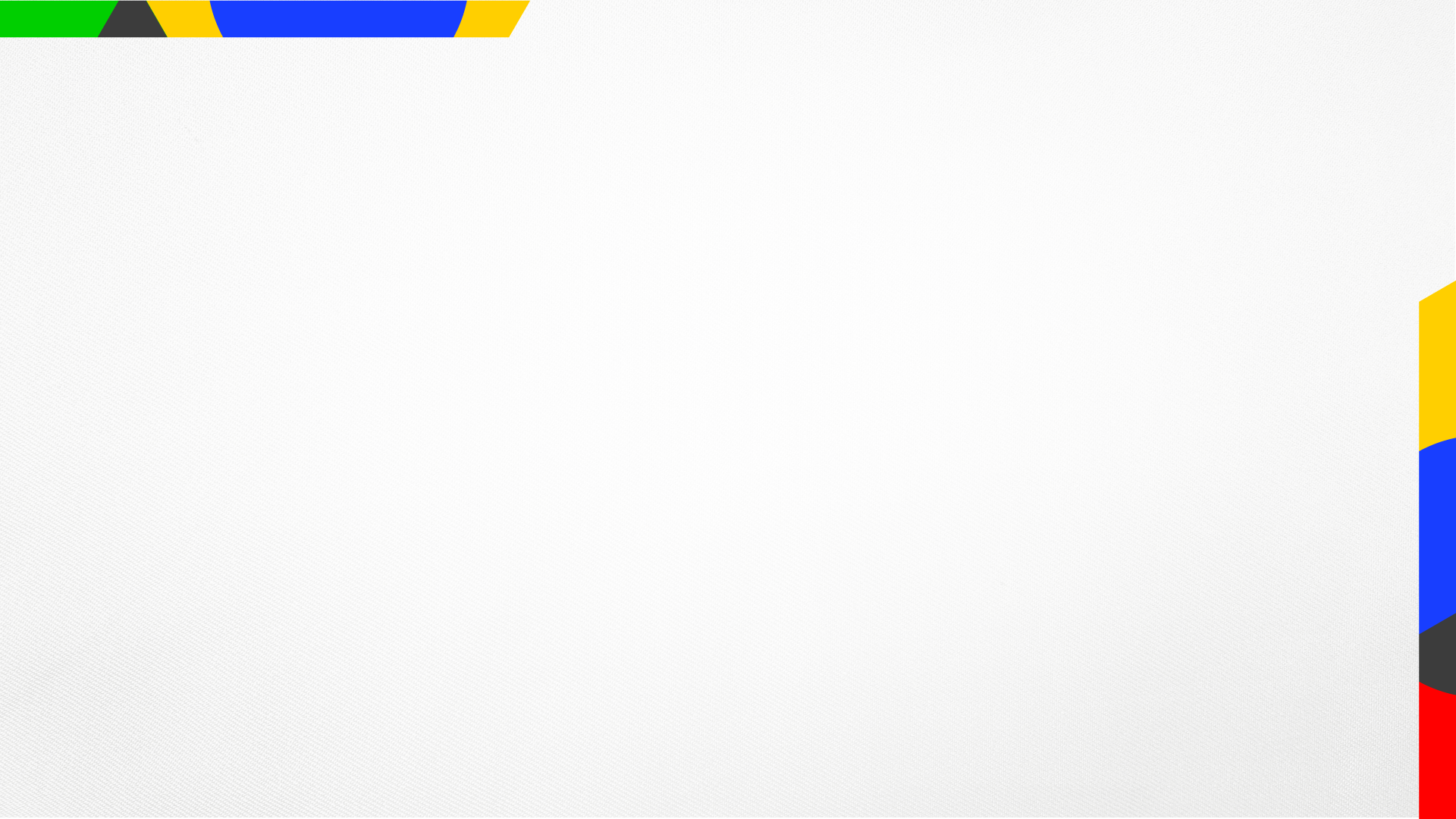 condições necessárias ao desenvolvimento
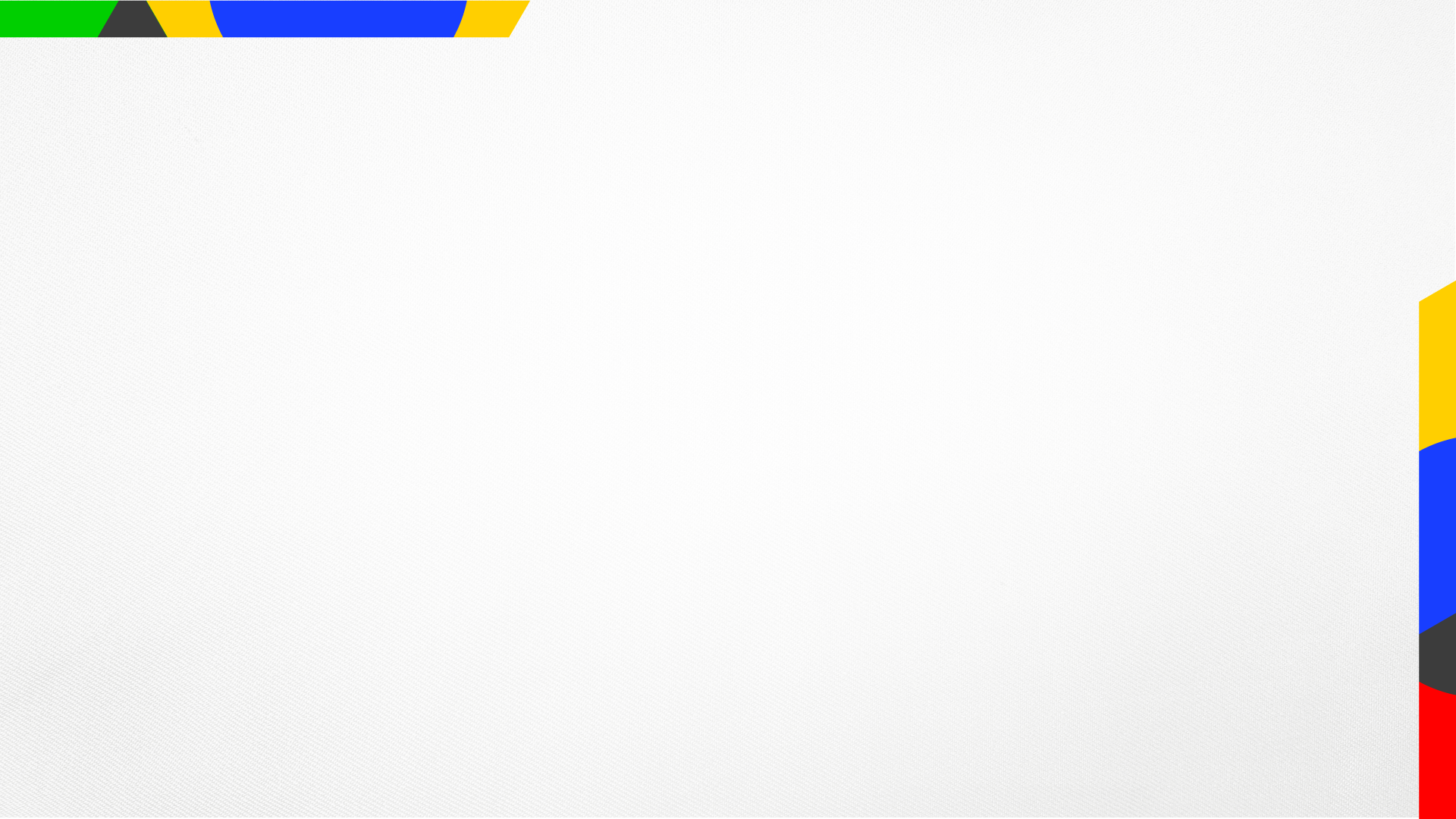 Visão Sistêmica da Gestão de Pessoas e
Projetos Estratégicos da SGP/SRT 2023/2026
Ciclo Laboral no Setor Público Brasileiro
Mesa Nacional de Negociação Permanente
Observatório de Pessoal da Administração Pública Federal Brasileira
Integração dos Sistemas Estruturantes de Gestão de Pessoas
Atualização e Consolidação da Legislação de Pessoas no Setor Público Federal
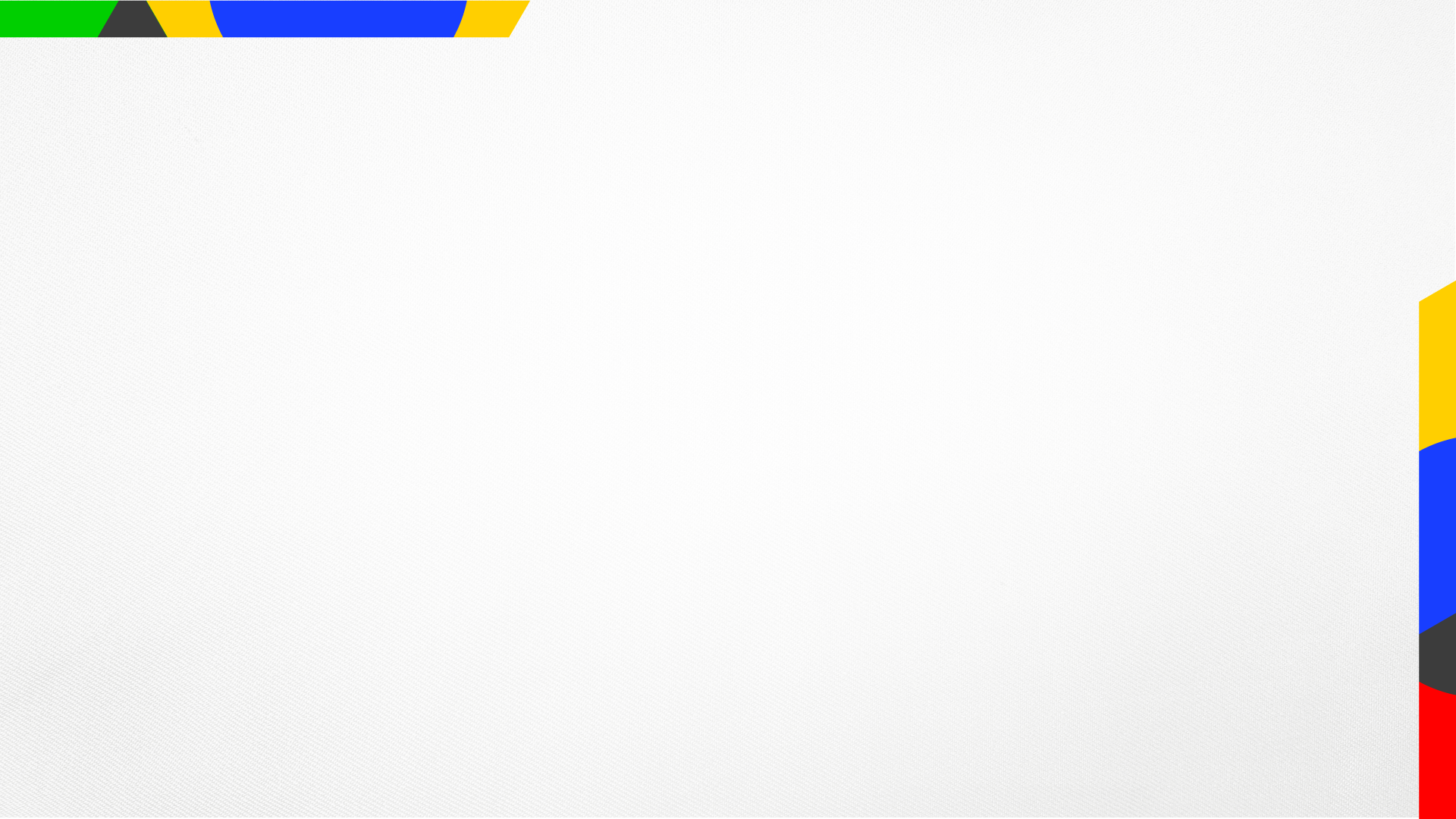 O Sistema Atual de Carreiras no Setor Público Federal
Duas principais características gerais: 
	Heterogeneidade / Fragmentação estrutural +
	Complexidades / Desigualdades salariais

São mais de 2 mil cargos distintos
Cerca de 300 agrupamentos sistêmicos
Mais de 250 tabelas remuneratórias
43 planos de cargos
117 carreiras
Multiplicidade de arranjos organizativos distintos: planos, carreiras, planos de carreiras, planos de cargos, planos de cargos e carreiras, cargos isolados
2. Duração de cada mesa temporária
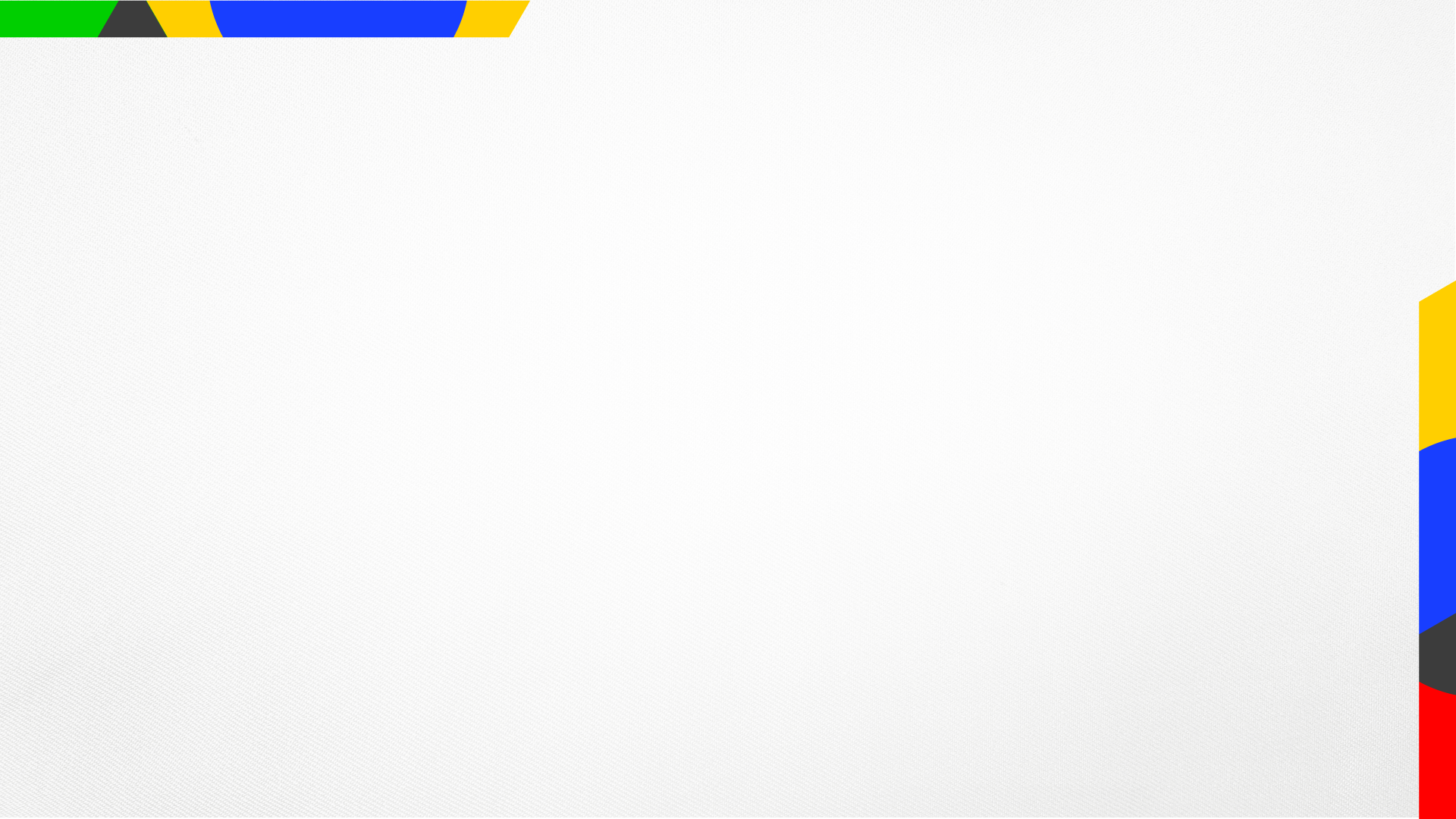 O Sistema Atual de Carreiras no Setor Público Federal
Duas principais características gerais: 
Heterogeneidade / Fragmentação estrutural + Complexidades / Desigualdades salariais

carreiras jurídicas, policiais (delegado e perito), tributárias e de controle e gestão se situam em patamares ao redor dos R$ 30 mil mensais e em permanentes artifícios para buscar o teto remuneratório, eqto carreiras administrativas (setoriais ou transversais) também de nível superior raramente passam dos R$ 10 mil mensais.
2. Duração de cada mesa temporária
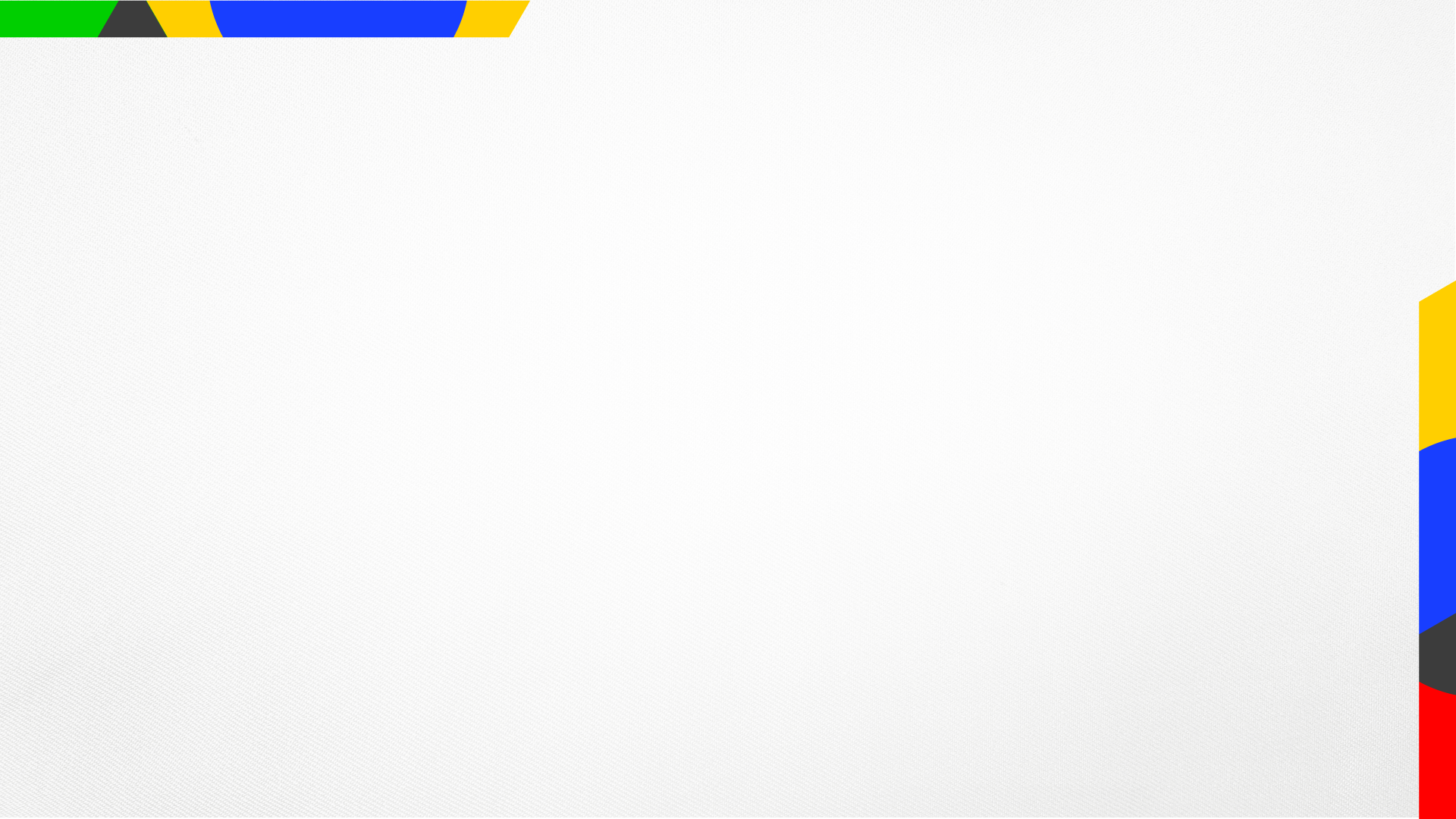 O Sistema Atual de Carreiras no Setor Público Federal
Sistema de Carreiras se transformou em um imenso
	Híbrido Institucional = heterogêneo + desigual = 			rígido, disfuncional, desarmônico, ingovernável, movido à 	base de uma Competição Predatória entre órgãos da 	administração pública federal e sindicatos/associações de 	servidores.
2. Duração de cada mesa temporária
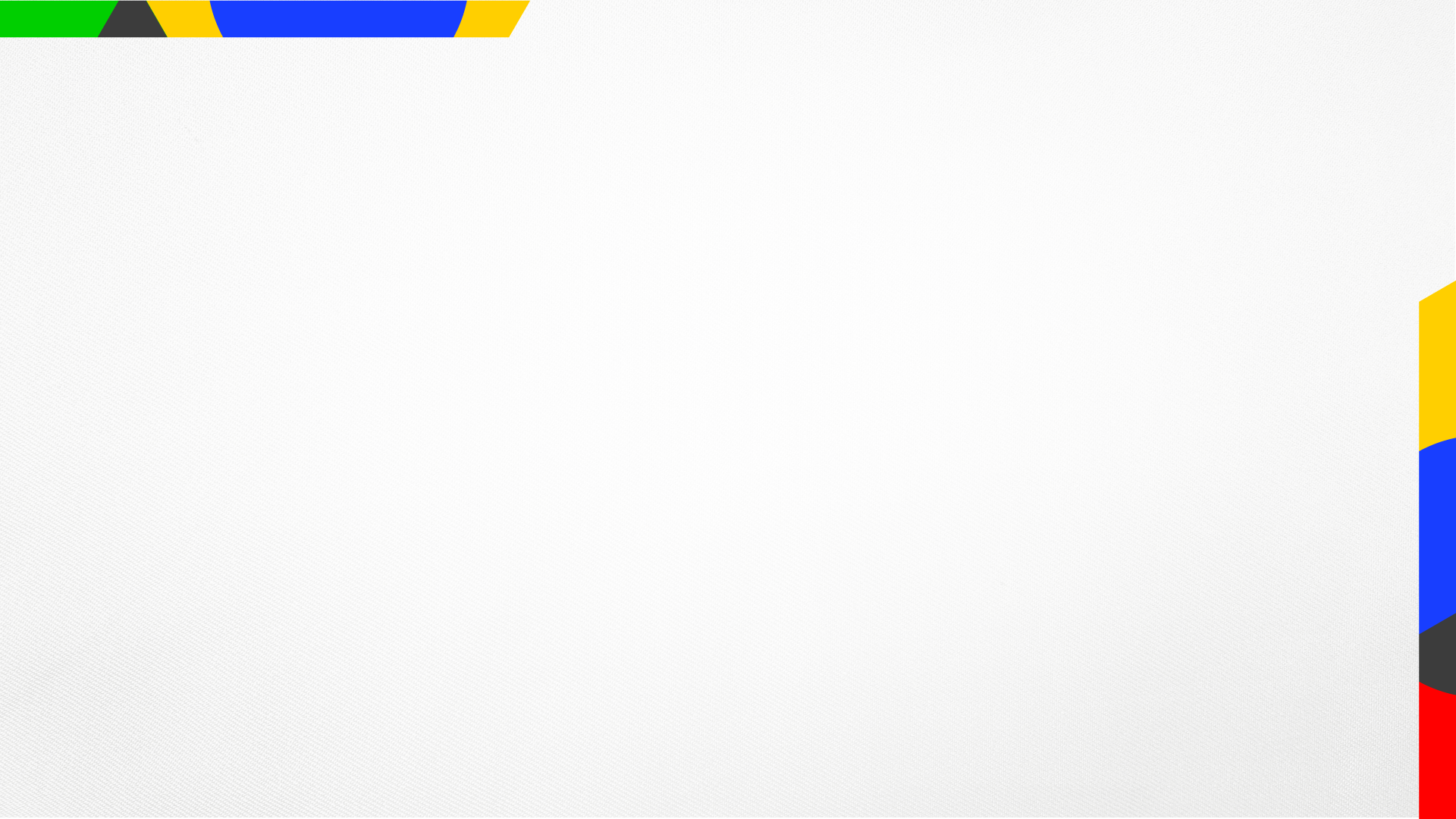 Qual Caminho Seguir???
1. Portaria MGI de Diretrizes de Carreira - publicação em 2023.
2. Apresentação das diretrizes na Mesa Nacional de Negociação em 2024 (?)
3. Incorporação das diretrizes de carreiras no Decreto nº 9.739/2019 ou em novo decreto em 2025.
4. Lei de organização das carreiras  - em 2026 (?)
Criar um movimento de reestruturação do Sistema de Carreiras de forma gradativa e pactuada
Instaurar uma dinâmica adaptativa rumo a uma Governança de Carreiras
2. Duração de cada mesa temporária
Escopo da Proposta de Portaria de Diretrizes de Carreiras
Estabelecer diretrizes e critérios a serem observados pelos órgãos e entidades da administração pública federal direta, autárquica e fundacional na elaboração de propostas de criação, de ampliação e de reestruturação de planos, carreiras e cargos efetivos.
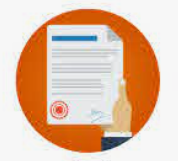 Diretrizes para Propostas de Planos, Carreiras e Cargos
Fundamentos que darão coerência e direcionamento ao sistema de carreiras
Diretrizes para Propostas de Planos, Carreiras e Cargos
Efeitos esperados da diretrizes de carreiras:

Inibir a criação de novos planos, carreiras e cargos com atribuições semelhantes, por órgão, deslocados das necessidades das políticas públicas;
Evitar o surgimento de propostas remuneratórias discrepantes, incompatíveis com o setor público e o mercado de trabalho;
Evitar a proposição de cargos cujas atribuições sejam obsoletas e desalinhadas com as necessidades estratégicas das políticas públicas;
Simplificação e homogeneização de estruturas remuneratórias;
Favorecer a estruturação de cargos com atuação transversal, por função e não por órgão;
Favorecer a mobilidade dos servidores para o melhor aproveitamento da força de trabalho;
Veda a criação de parcelas remuneratórias sem contribuições previdenciária (ex: bônus).
Efeitos esperados da diretrizes de carreiras
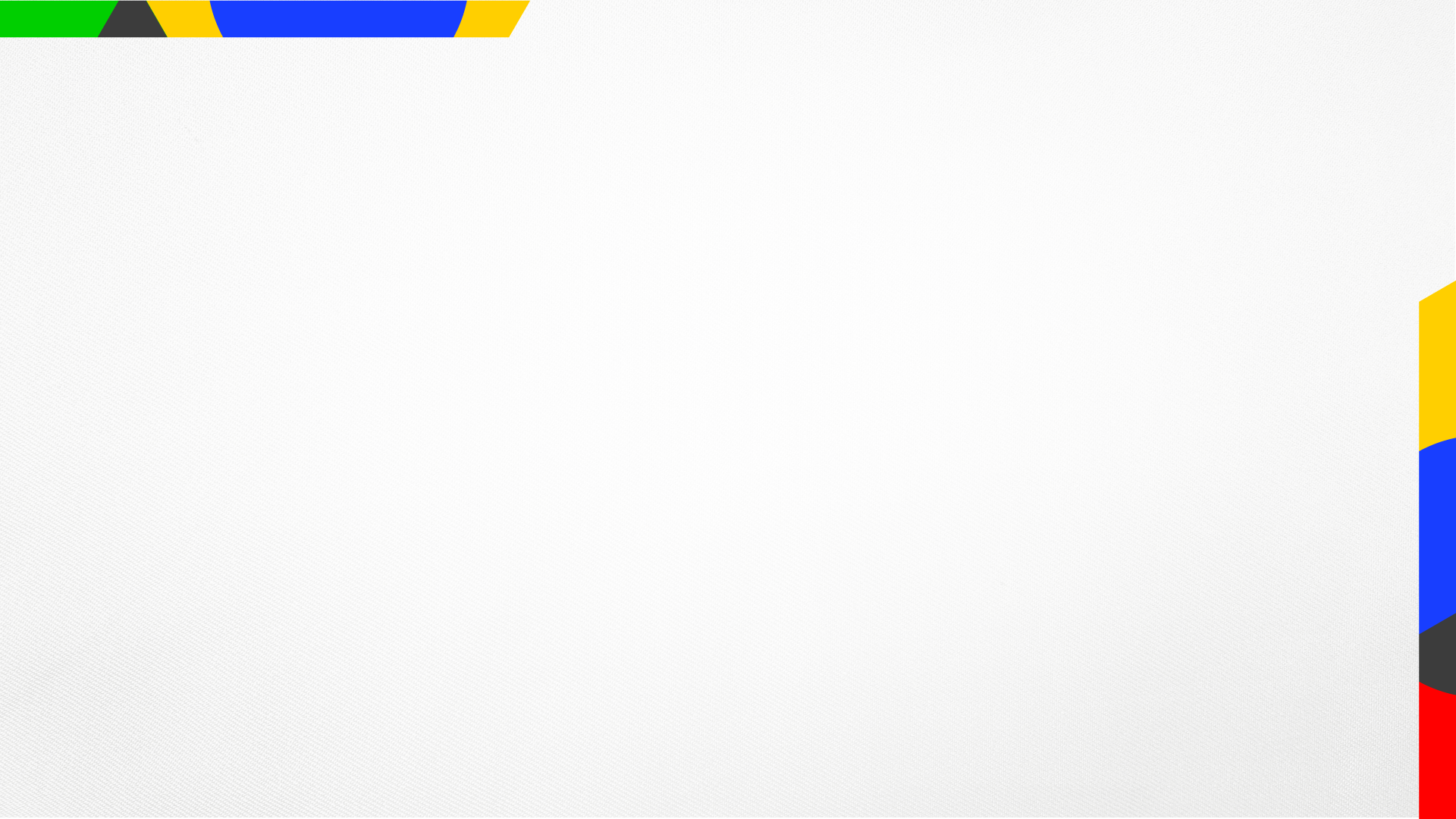 OBRIGADO